Motiverende gespreksvoering
5-4-2021
Introductie
Voorkennis
Motiverende gespreksvoering
 Opdracht
Afsluiten
Planning
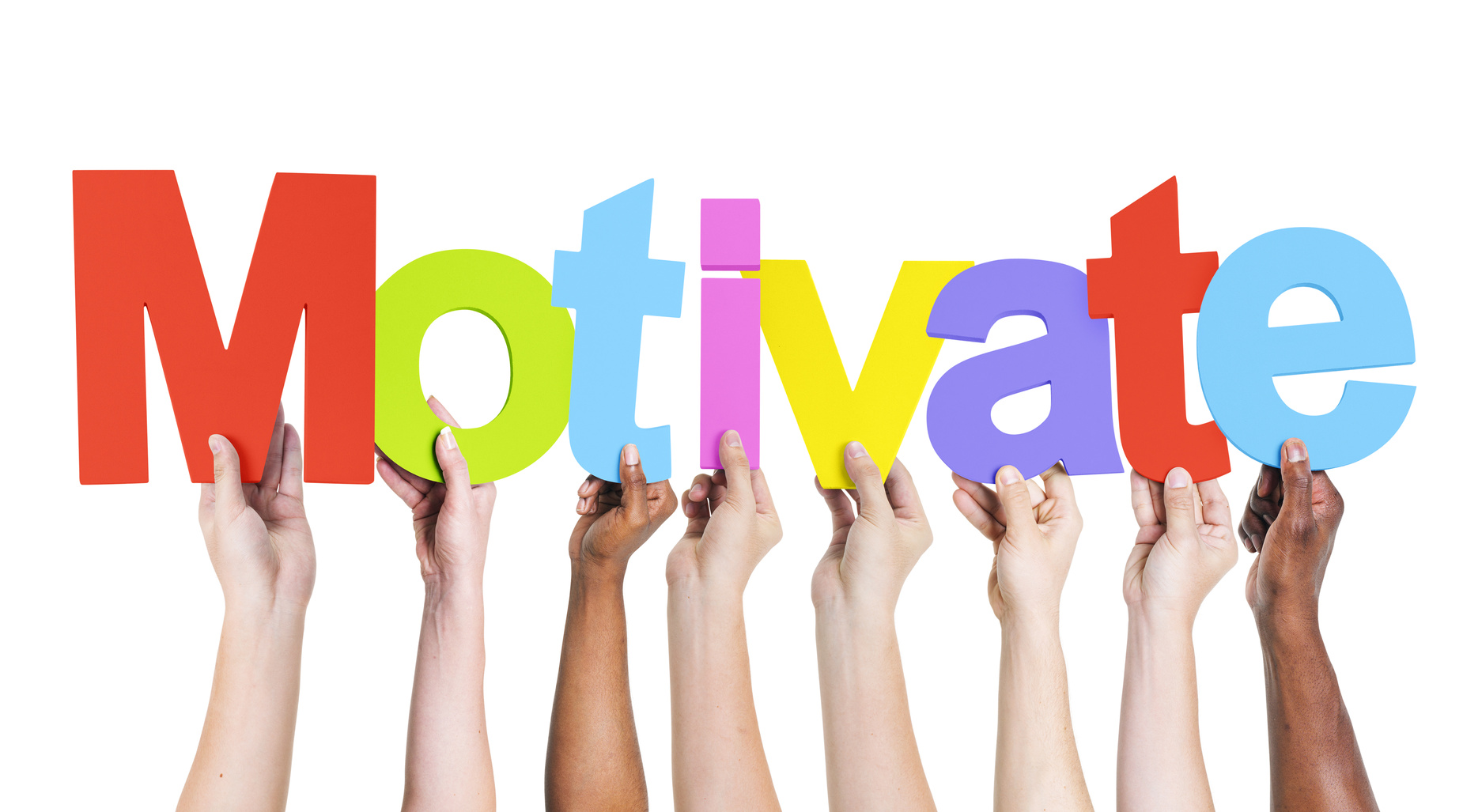 De meesten van jullie hebben in jaar 1 het vak Gesprekstechnieken gevolgd
Misschien gebruiken je op stage wel gesprekstechnieken
Wat weten jullie er van?
Motiverende gespreksvoering = iemand motiveren in een gesprek
Introductie
LSD 
Luisteren, samenvatten, doorvragen
Parafraseren
Kort samenvatten 
Actief luisteren
Luisteren zonder te oordelen, terwijl je let op de verbale en non-verbale communicatie van de ander
Verbale communicatie
Spreken, taal
Non-verbale communicatie
Houding, handgebaren, gezichtsuitdrukkingen
Voorkennis
Motiverende gespreksvoering
Acceptatie: benaderen zonder oordeel
Samenwerking: vanuit gelijkwaardigheid
Compassie: welbevinden van de cliënt staat voorop
Ontlokken: op zoek naar intrinsieke motivatie
Waarschijnlijk pas je uit jezelf al veel van deze punten toe op je stage

Ik ben benieuwd: Welk van deze punten gaan al goed? Noem het in de Teams chat. 

Maar ook: Welke van die punten vind je nog lastig? Als je dat wil delen, noem ze in de Teams chat.
Motiverende gespreksvoering
Opdracht
Hoe doet de interviewster het? Qua Acceptatie, Samenwerking, Compassie, Ontlokken
Volgende week is de toets van dit vak: multiple choice
Zijn er nog vragen?
Bedankt voor de aandacht! Succes met leren
Afsluiten
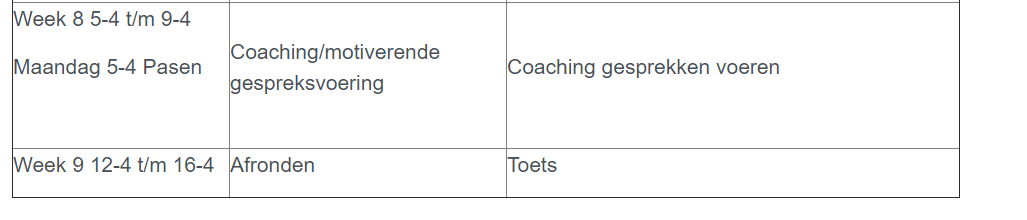